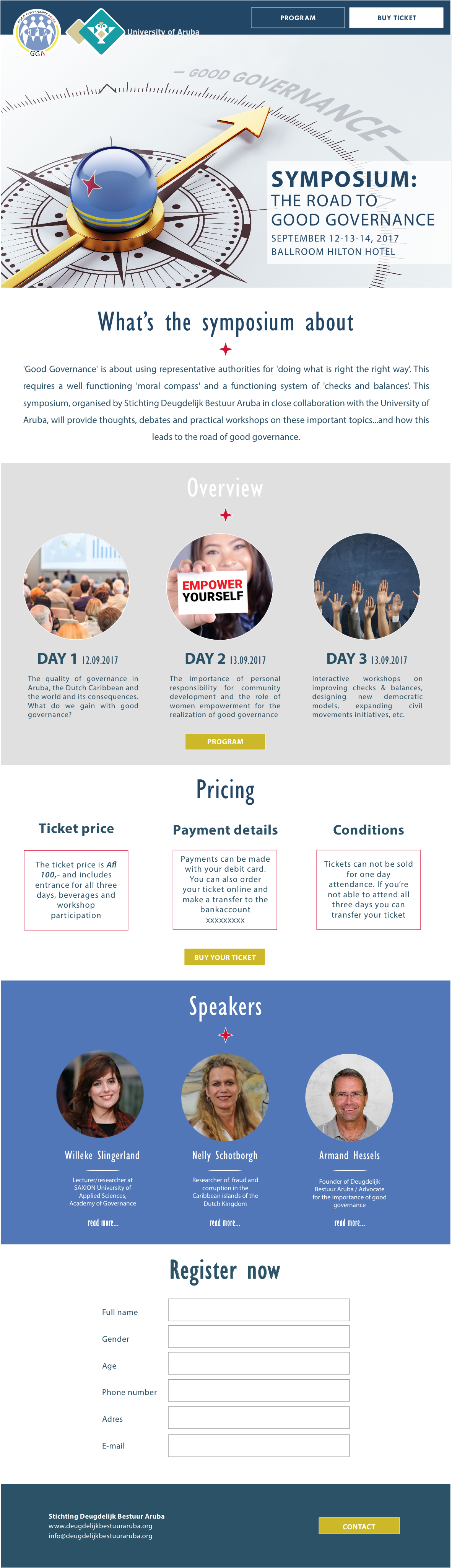 Public fraud and corruption in the Dutch Caribbean
Drs Nelly Schotborgh-van de Ven CFE
Public fraud and corruption
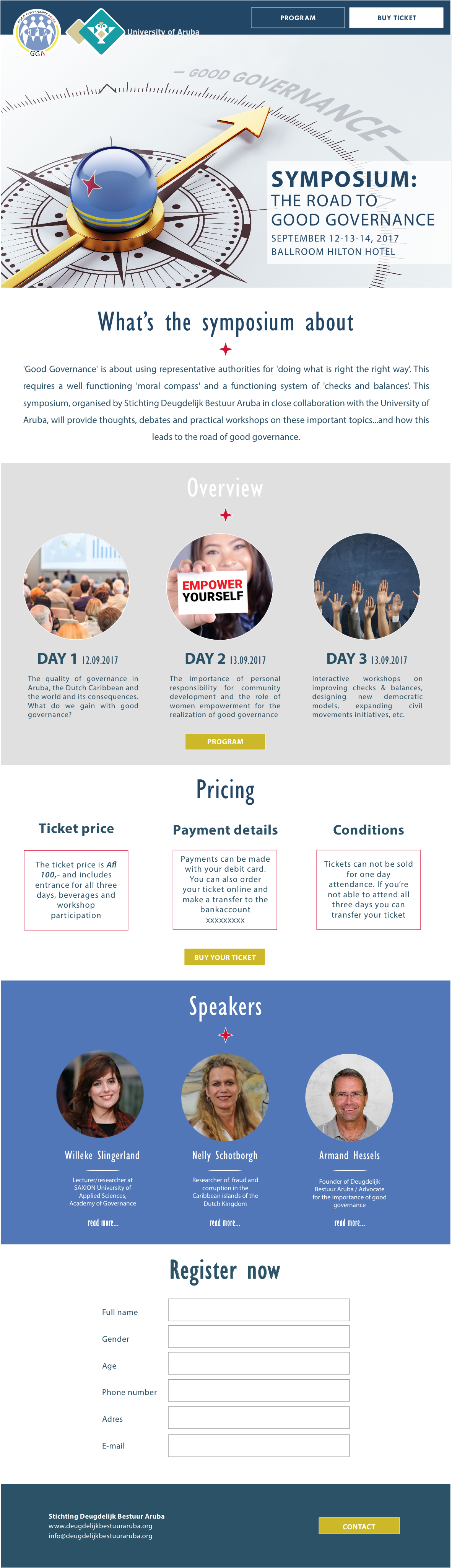 The abuse of a public function for private gain

Public officers who benefit themselves, family, friends, political party, neighborhood…..

Public monies, goods, information, jobs, permits, services
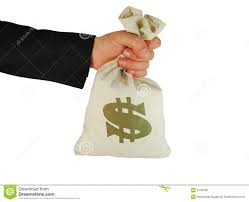 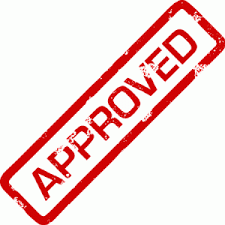 Bla, bla, bla, bla, bla…….
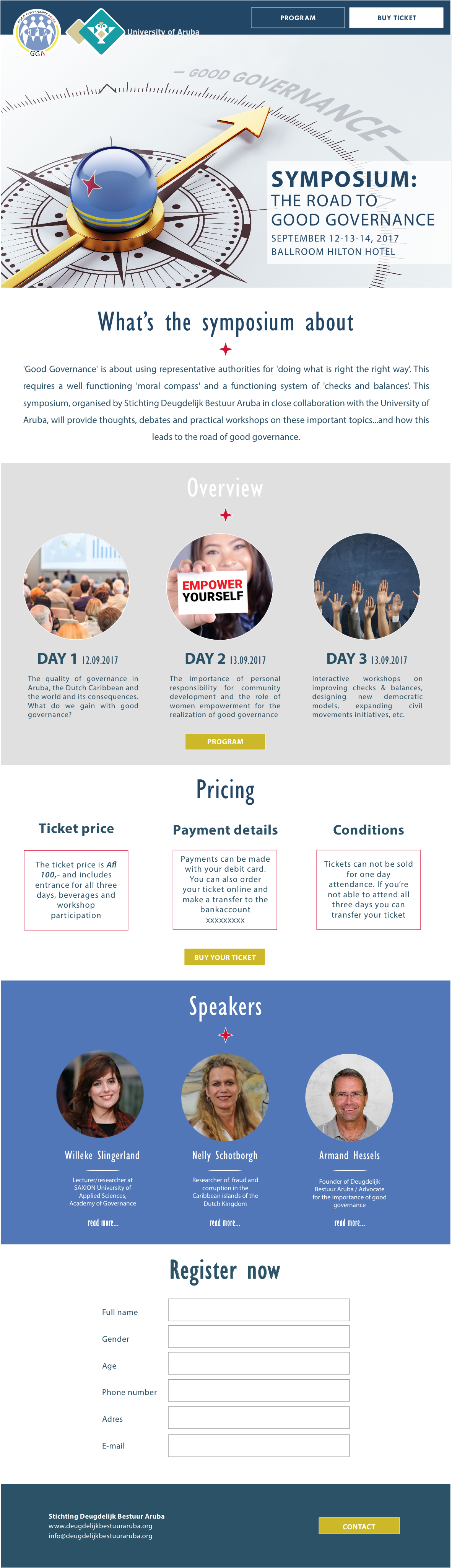 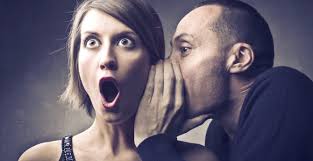 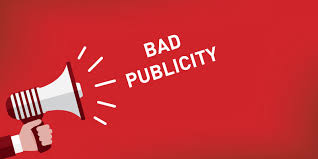 What is known?
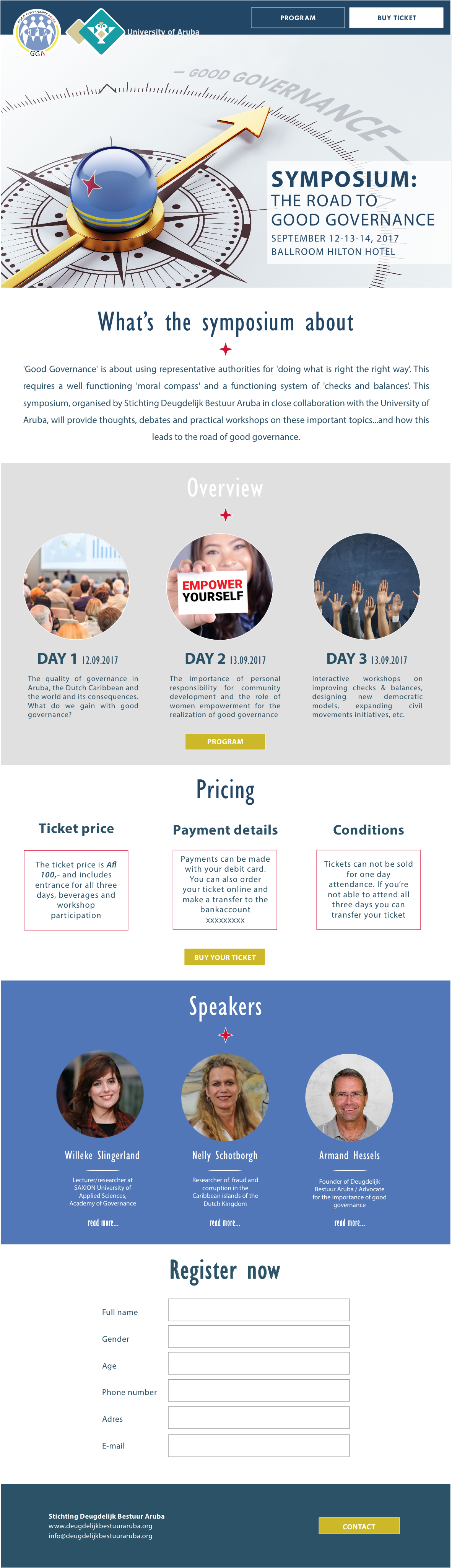 2000 – 2015

46 cases  of public fraud en corruption

Court of Appeal

Joint Court of Aruba, Curacao, Sint Maarten & Bonaire, St. Eustatius and Saba
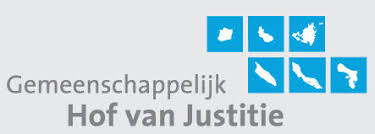 Studied cases
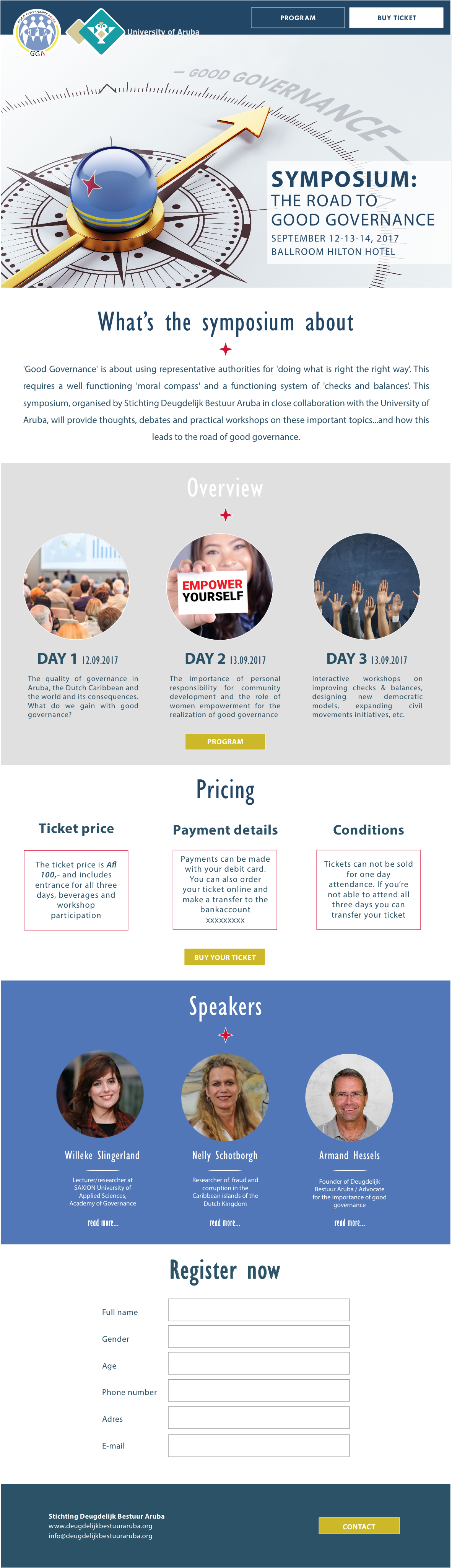 Aruba				11
Curacao				22
Sint Maarten		11
Caribisch Nl		 2
Sectors and organisations
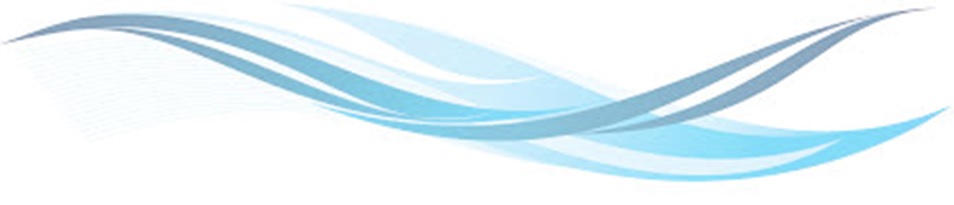 Organisational processes
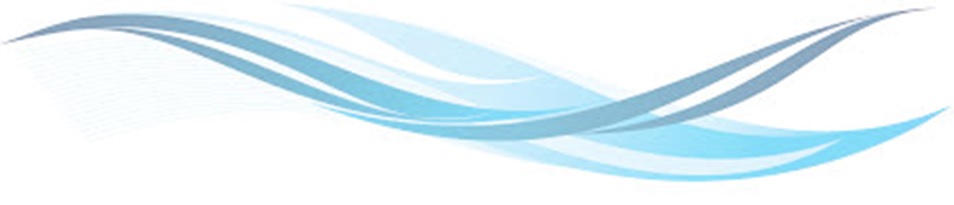 What went wrong????
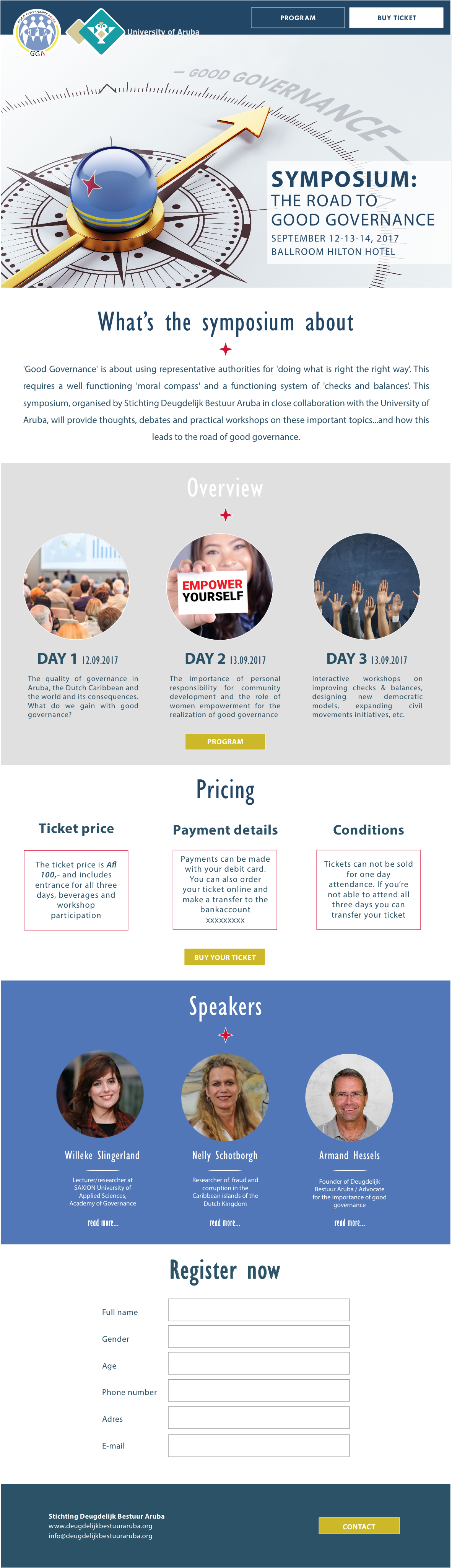 Leadership
Procedures
Controls
Organizational culture
Integrity policy
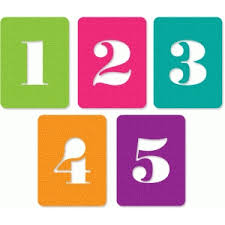 1. Leadership
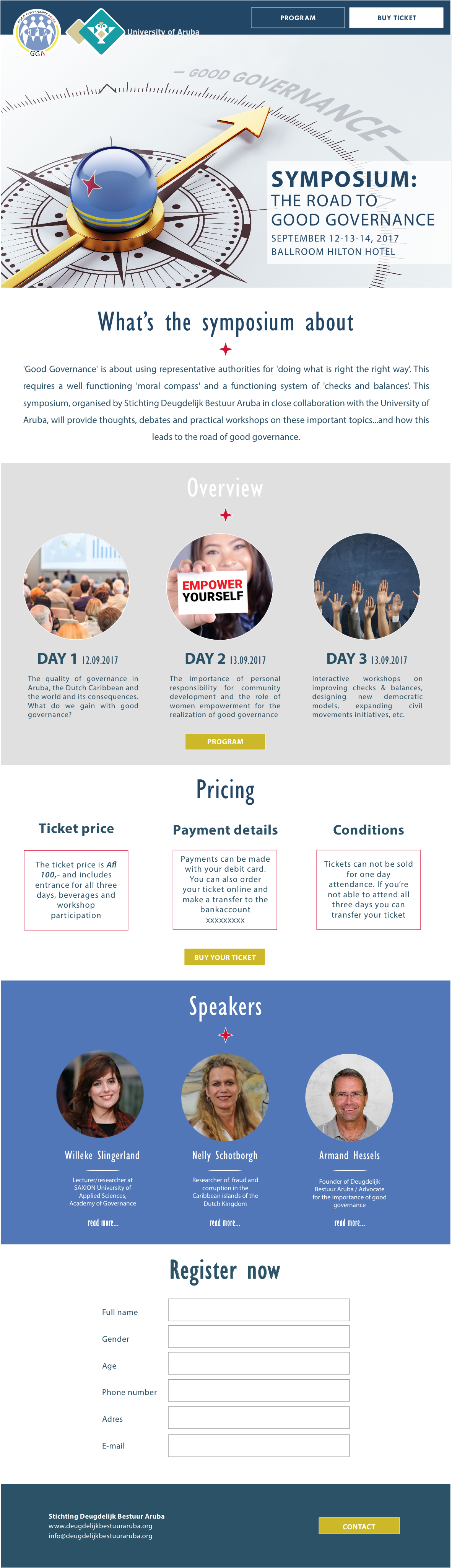 Type 1:
Leader is perpetrator (53%)
Leader is initiator
Dominant personality 
Directive performance

Type 2:
Leader is not acting
Weak
No repercussions on integrity issues
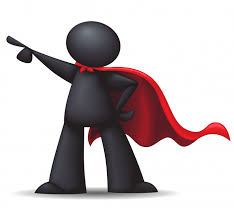 2. Procedures
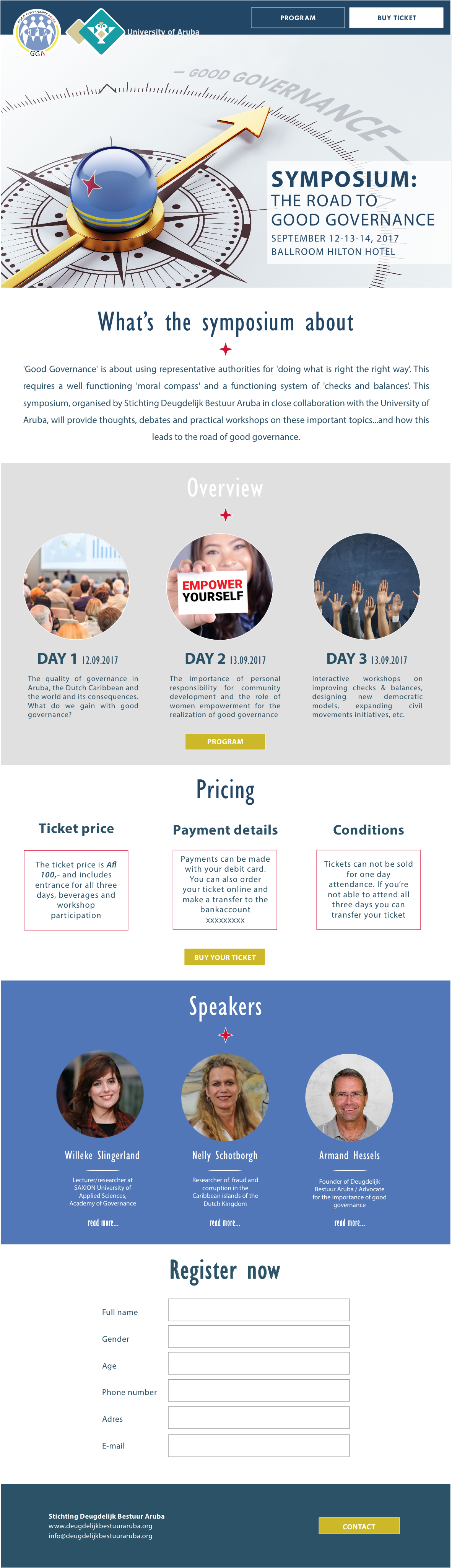 Some procedures could be improved
Procedures are there, but …were with full knowledge not applied….
No separation of duties in practice
Great decision-making power
Administrative reports are lacking
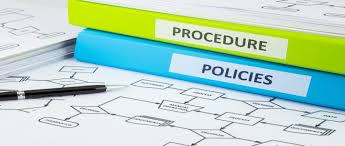 3. Control
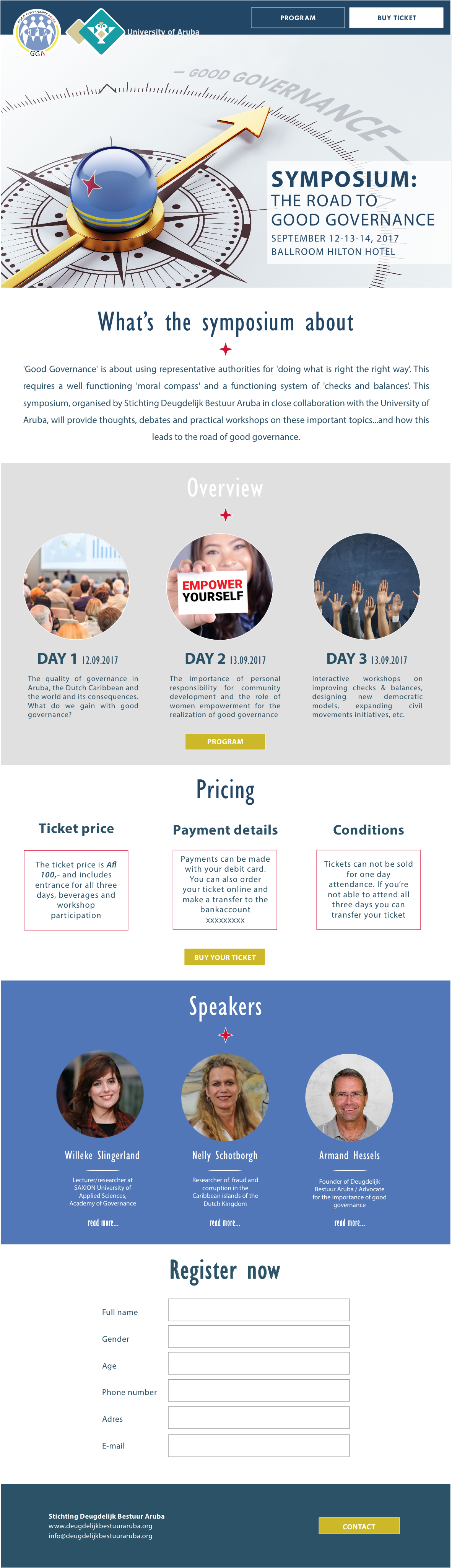 Financial administration (often) not in place 
(Financial) accountability afterwards… times later…. or not
1/3 of the cases: requests and warnings were ignored
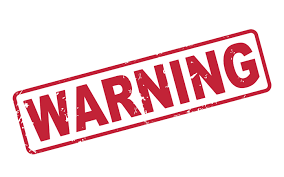 4. Organisational culture
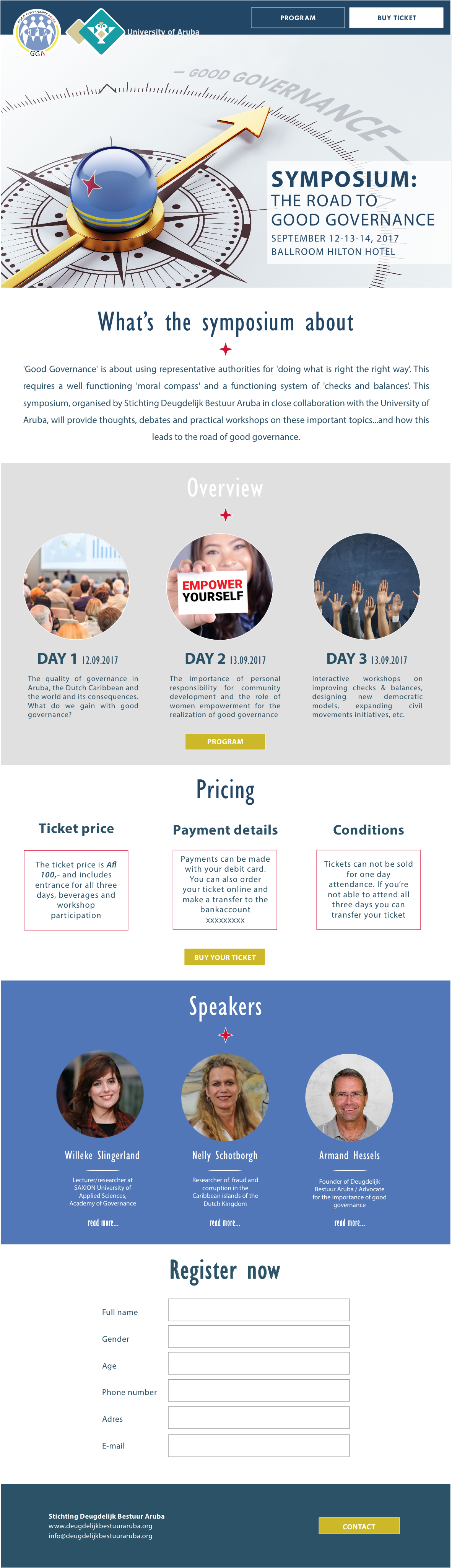 Basic integrity standards are violated
Regular incidents
Gradually moral decay
Threats and reprisals (inside, outside)
Culture of:
		- not interfering, powerlessness and looking away
		- collective indifference
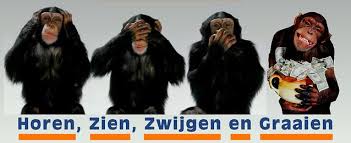 5. Integrity policy
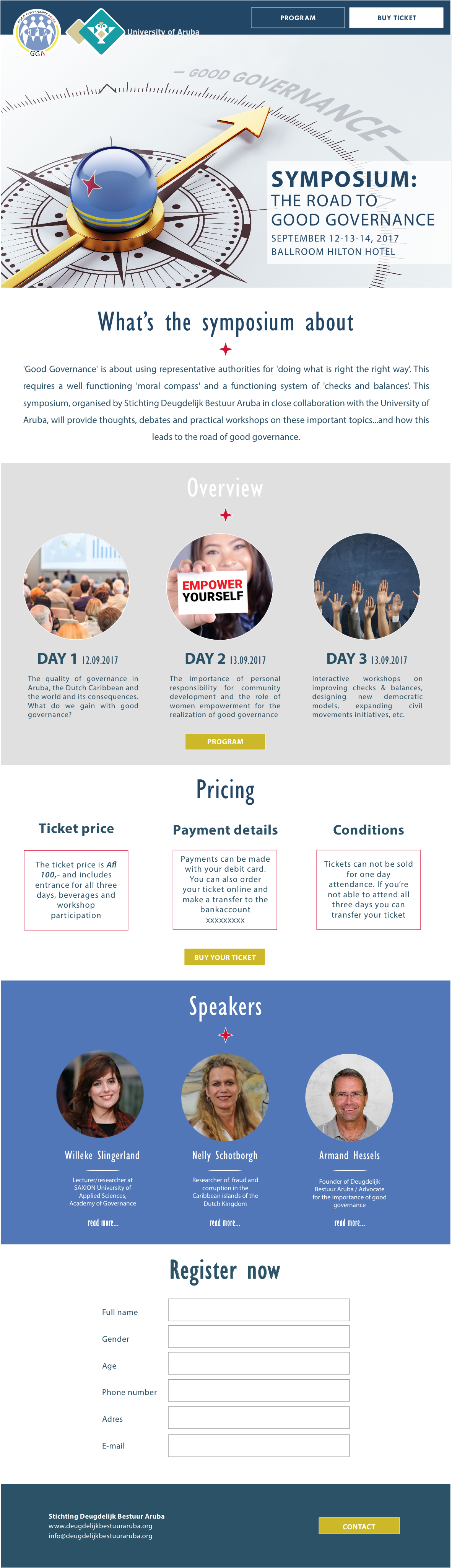 Written integrity rules exist 
Failure to comply with laws and regulations
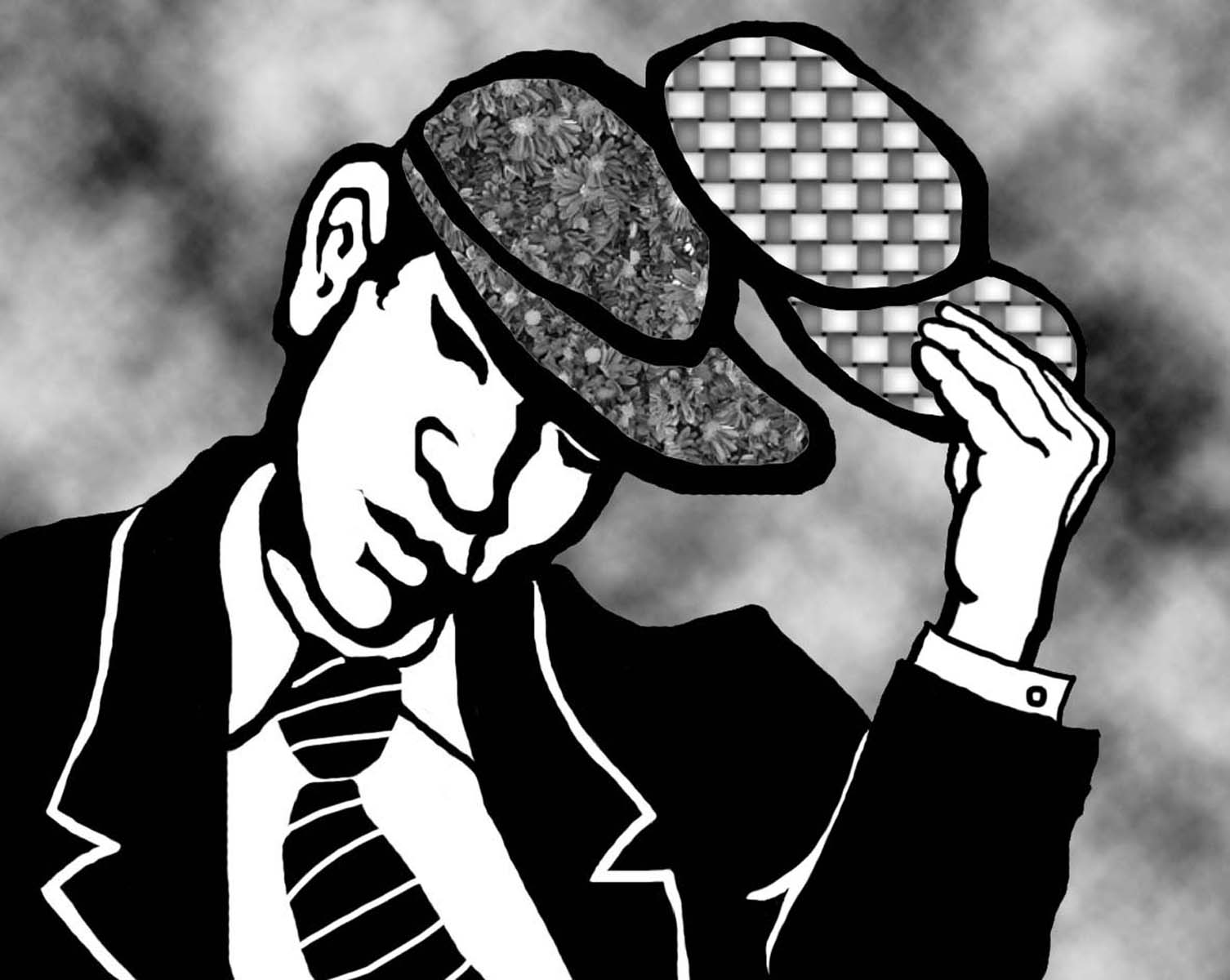 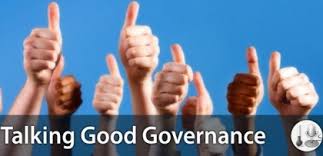 Perpetrators
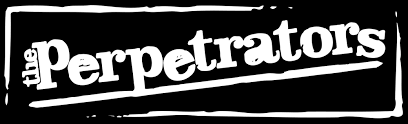 Individual characteristics
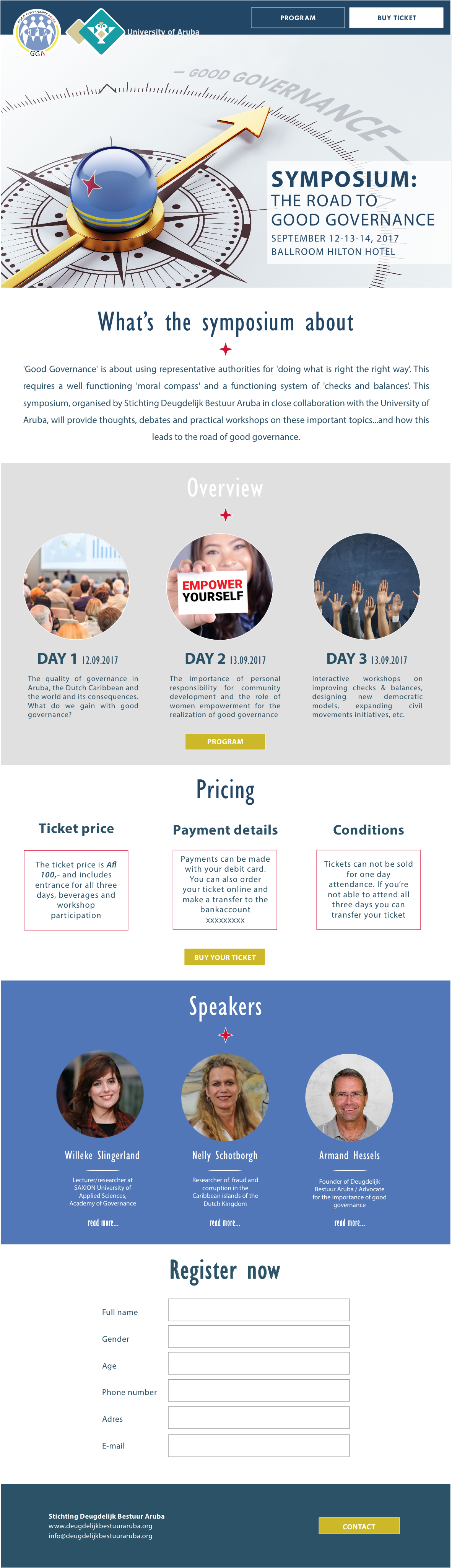 74% man, 15 % women, 11% both
Average age: 45 year 
> 50% HBO- or University
Others: Professional education
Carrier > 20 years
Salary
Motives
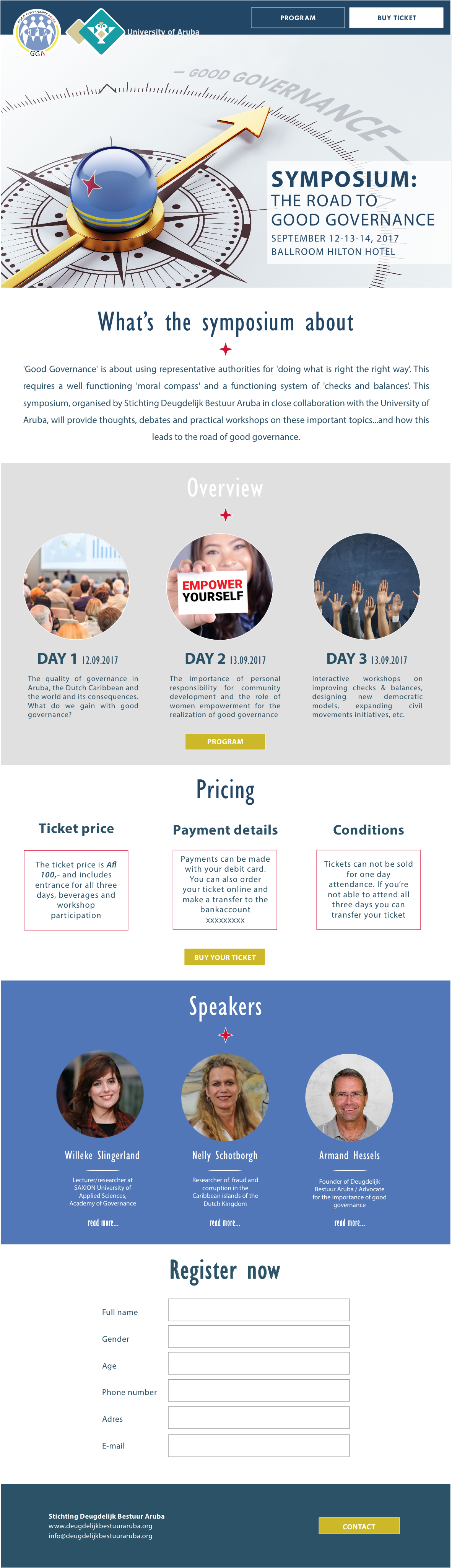 ‘Slippery slope’

Money 

(Political) Power

Love
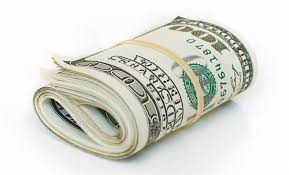 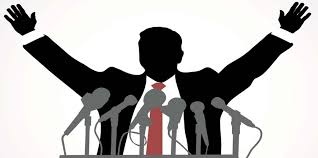 Accountability
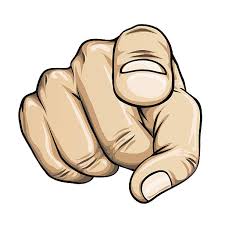 Not my responsibility
Look to the others
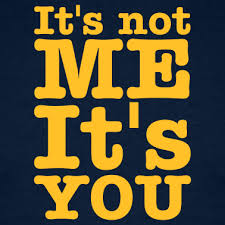 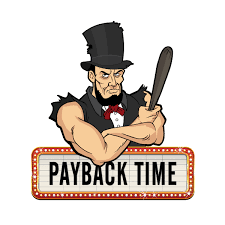 Direction
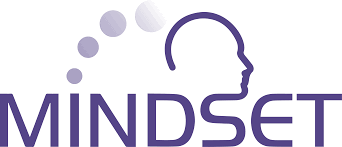